750 Cases StudiesVaginal Laser Rejuvination
Dr JOVANOVIC Stevan, Dr HAAG Thierry, Dr ANDRE Pierre
Institut Médical de Champel GENEVE
Laser Specificity
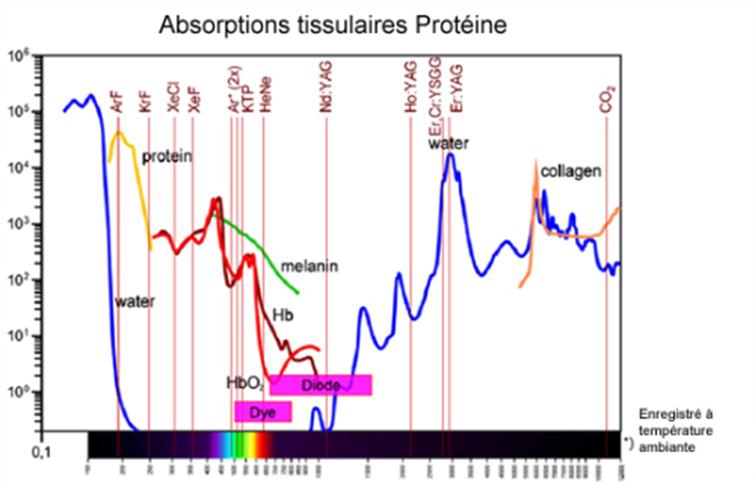 Penetration in depth
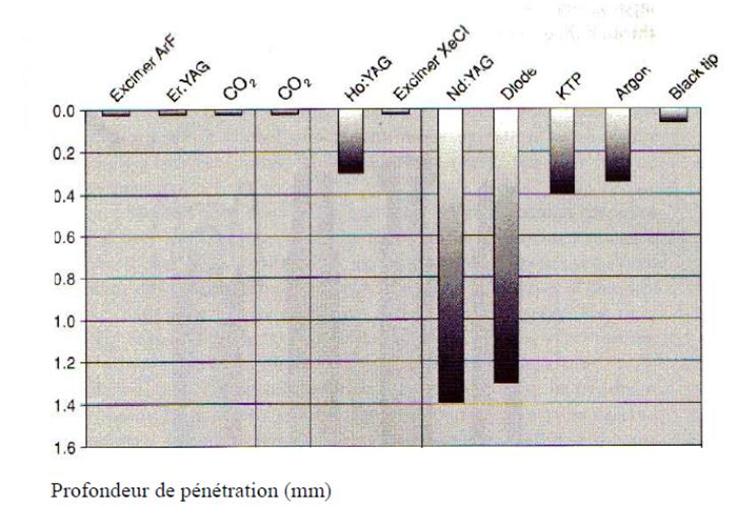 Beladona Laser WONTECK
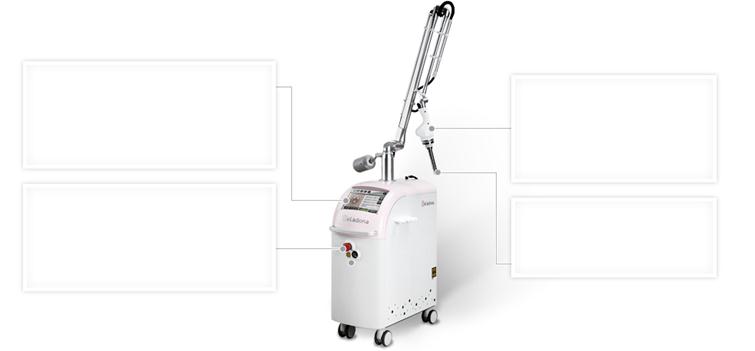 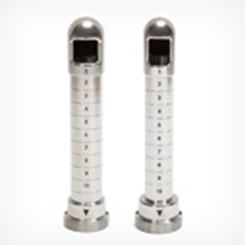 W Pulse
W-Pulse for rejuvenation· Combination of ablation and micro thermal effect· Generating micro thermal effect after high peak irradiation during a pulse
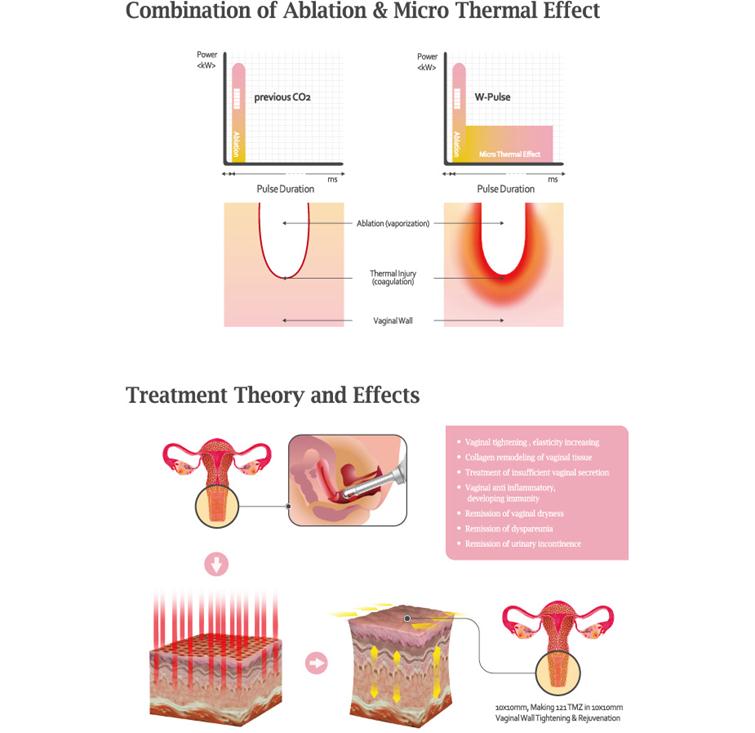 Spots
Effects (from litterature)
Vaginal Tightening,  Increasing elasticity
Improve vaginal dryness and vaginal shrinking
Reduce dyspareunia
Increase sexual pleasure
Whitening labia
Vaginal anti inflammatory, developing immunity
Cells…
Laser Co2 activates dormant fibrocystes changing them into fibroblasts. 

Fibroblast activates biosynthesis of new collagen and produce main component of ground substance. 

Procollagen, Hyaluronic acid

We regain premenopausal healthy vaginal 
Natural pink color 
Ruggae
Lubrification
Advantages of laser treatment
Short Treatment time
No need for anesthesia
No pain
No need for shaving
No bleeding, no side effect
No down time
Specification Of Beladonna
Protocol
2 treatments separated from 2 weeks

750 cases

Over 1 year and half

Population studied

Menopausal women Dryness  
Tightening after deliver
Urinary incontinence
Recurrent infection
Symptoms
Total : 752
Tightening
Dryness (203 patients)
Urinary symptoms (145 pt)
Infection (vaginal / urinary)
Conclusion:
As expected we can see a clear benefit  (over 80%) to treat patient.
More the problem is important less the favorable is the outcome. Except for dryness, where all categories have advantages.
In our experience if the patient has no benefit after 2 sessions, there is no benefirt to treat more.
Don t garantee results, but you can say the treatment works.